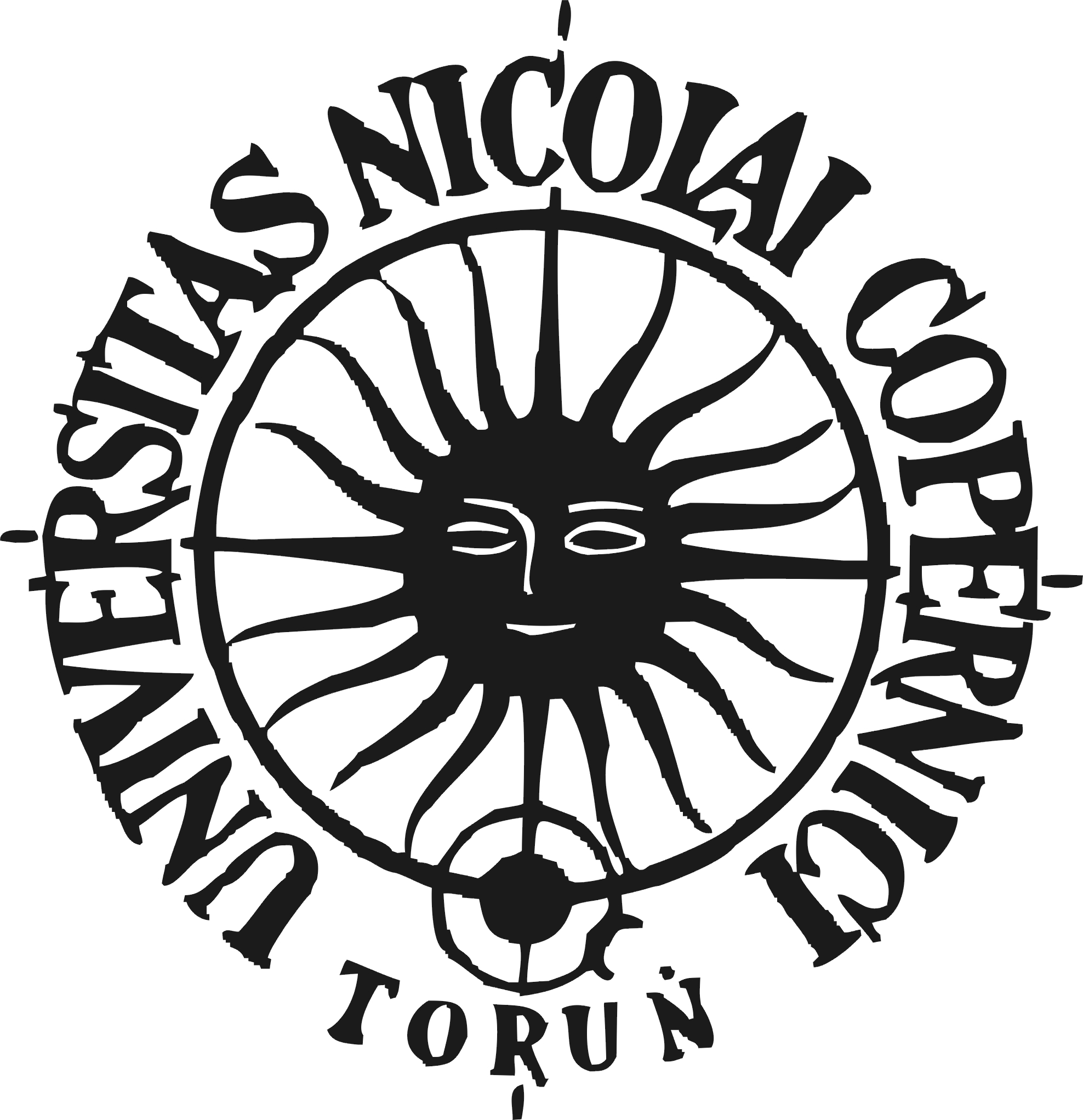 Jacek Matulewski
Katedra Informatyki Stosowanej WFAiIS, UMK

WWW: http://www.fizyka.umk.pl/~jacek
E-mail: jacek@fizyka.umk.pl
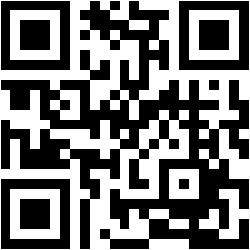 Programowanie IKrotki
semestr letni 2020
ValueTuple vs Tuple
Na wykładzie opisany zostanie typ krotki implementowany strukturą ValueTuple<>. Jest dostępny od C# 7.0. 
Od wersji 4.0, dostępne były krotki implementowane w klasie Tuple<>, ale były mniej wygodne.
ValueTuple<int, double, string> a = 
    new ValueTuple<int, double, string>
        (1, Math.PI, "UMK");
Console.WriteLine(a);
Sposób użycia
Na wykładzie opisany zostanie typ krotki implementowany strukturą ValueTuple<>. Jest dostępny od C# 7.0. 
Od wersji 4.0, dostępne były krotki implementowane w klasie Tuple<>, ale były mniej wygodne.
ValueTuple<int, double, string> a = 
    new ValueTuple<int, double, string>
        (1, Math.PI, "UMK");
Console.WriteLine(a);
W nawiasach:
argumenty konstruktora
klasy ValueTuple<>
Sposób użycia
Na wykładzie opisany zostanie typ krotki implementowany strukturą ValueTuple<>. Jest dostępny od C# 7.0. 
Od wersji 4.0, dostępne były krotki implementowane w klasie Tuple<>, ale były mniej wygodne.
ValueTuple<int, double, string> a = 
    (1, Math.PI, "UMK");
Console.WriteLine(a);
Skrócony zapis krotki
z nawiasami okrągłymi
Tablica: {1,2,4},   krotka: (1, Math.PI, "UMK")
Sposób użycia
Na wykładzie opisany zostanie typ krotki implementowany strukturą ValueTuple<>. Jest dostępny od C# 7.0. 
Od wersji 4.0, dostępne były krotki implementowane w klasie Tuple<>, ale były mniej wygodne.
(int, double, string) a = 
    (1, Math.PI, "UMK");
Console.WriteLine(a);
Skrócony zapis typu
Console.WriteLine(a.Item1);
Console.WriteLine(a.Item2);
Console.WriteLine(a.Item3);
Sposób użycia
Na wykładzie opisany zostanie typ krotki implementowany strukturą ValueTuple<>. Jest dostępny od C# 7.0. 
Od wersji 4.0, dostępne były krotki implementowane w klasie Tuple<>, ale były mniej wygodne.
(int liczbaCałkowita, 
 double liczbaRzeczywista, 
 string łańcuch) a = 
    (1, Math.PI, "UMK");
Console.WriteLine(a);
Można nazwać
elementy krotki
Console.WriteLine(a.liczbaCałkowita);
Console.WriteLine(a.liczbaRzeczywista);
Console.WriteLine(a.łańcuch);
Sposób użycia
Na wykładzie opisany zostanie typ krotki implementowany strukturą ValueTuple<>. Jest dostępny od C# 7.0. 
Od wersji 4.0, dostępne były krotki implementowane w klasie Tuple<>, ale były mniej wygodne.
var a = (liczbaCałkowita: 1, 
         liczbaRzeczywista: Math.PI, 
         łańcuch: "Helion");
Console.WriteLine(a);
Nazwy c.d.
Console.WriteLine(a.liczbaCałkowita);
Console.WriteLine(a.liczbaRzeczywista);
Console.WriteLine(a.łańcuch);
Krotki jako wartość metody
(int, double) podzielLiczbęNaCzęści(
    double liczba)
{
    double częśćCałkowita = 
        Math.Truncate(liczba);
    double częśćPoPrzecinku = 
        liczba - częśćCałkowita;
    return 
    (
        (int)częśćCałkowita, 
        częśćPoPrzecinku
    );
}
Częsty sposób użycia krotek
Pytania
Jakich nawiasów należy użyć do definiowania krotek: okrągłych, ostrych, kwadratowych czy klamrowych?
Czy krotki mogą być zwracane jako wartości metody?Jakie daje to możliwości?
Ćwiczenia
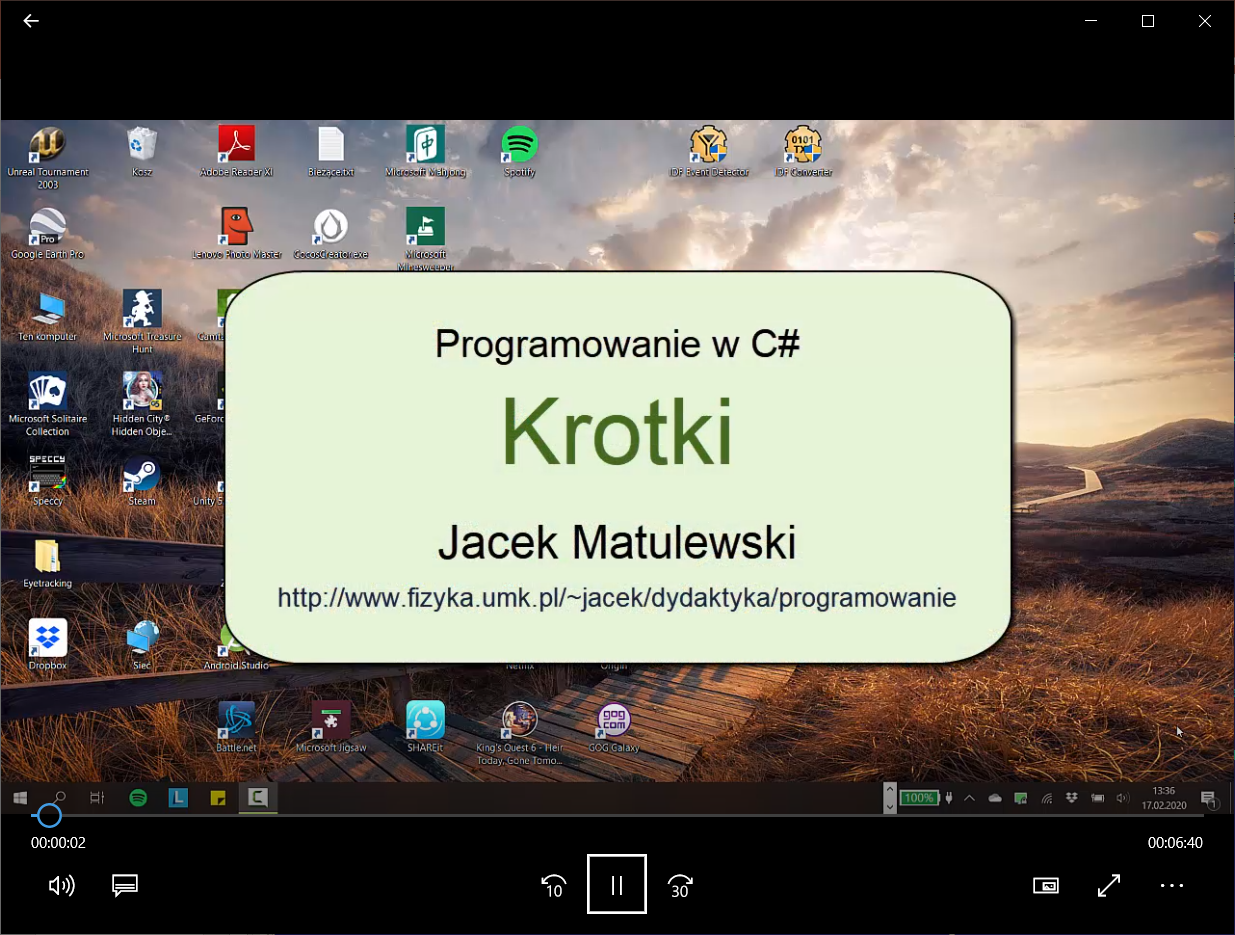